KS2 Netball
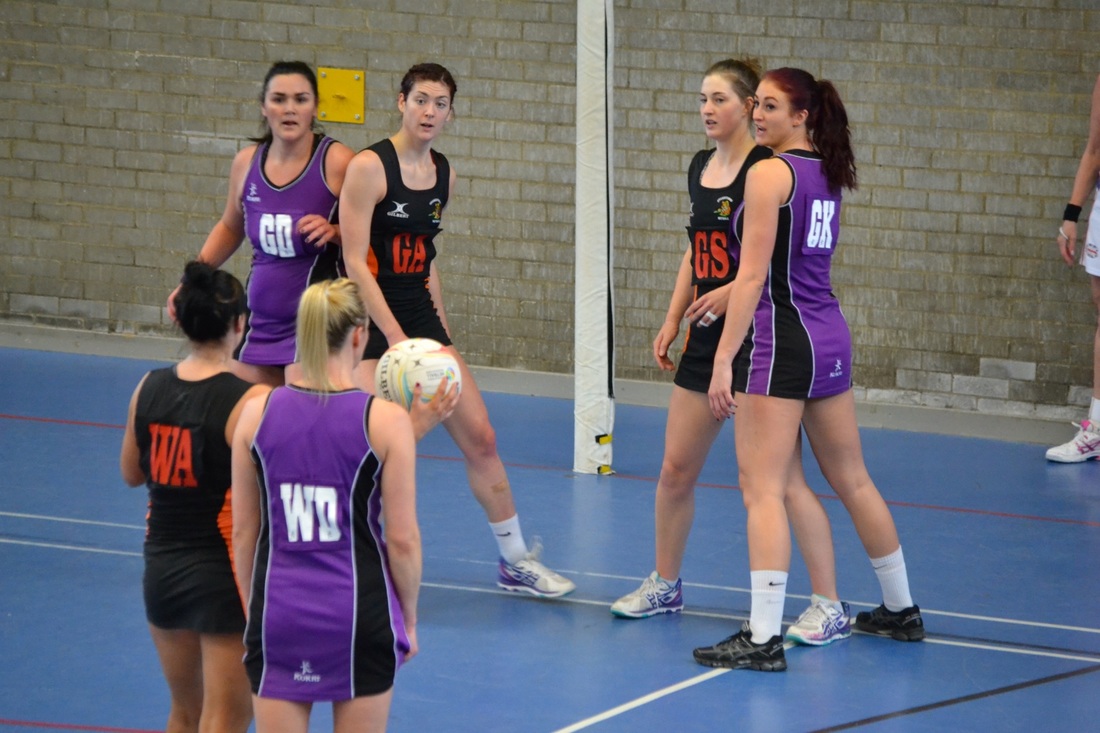 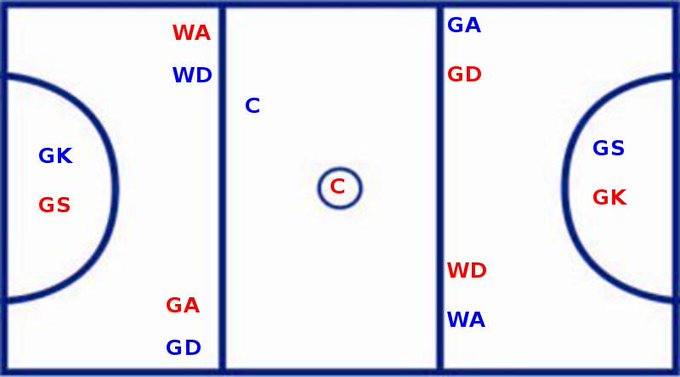 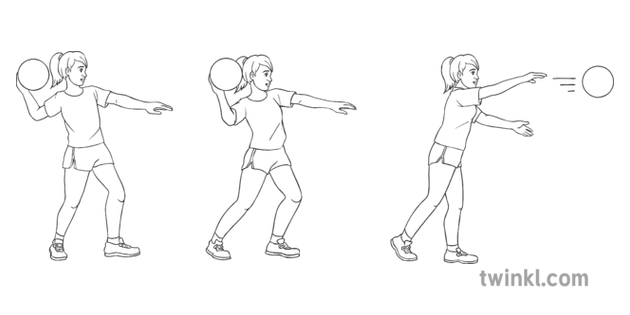 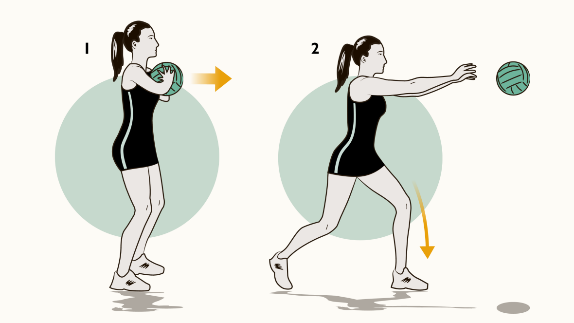 KS3 Netball
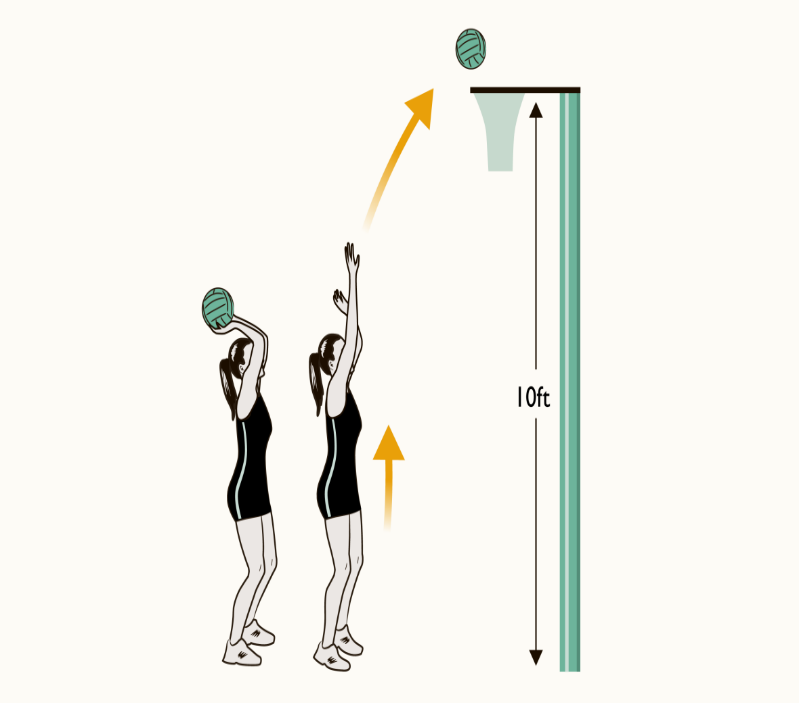 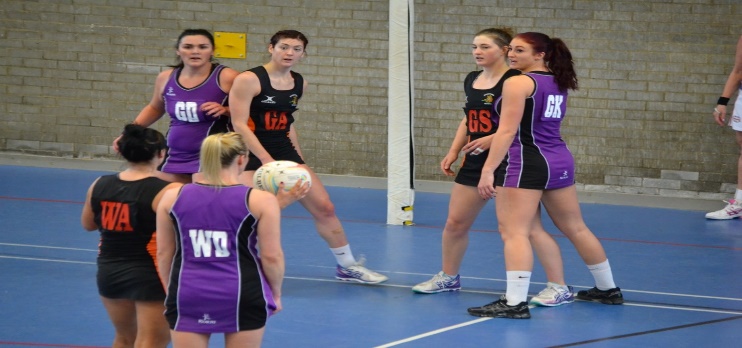 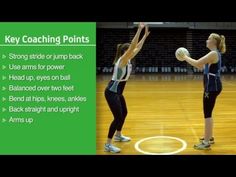 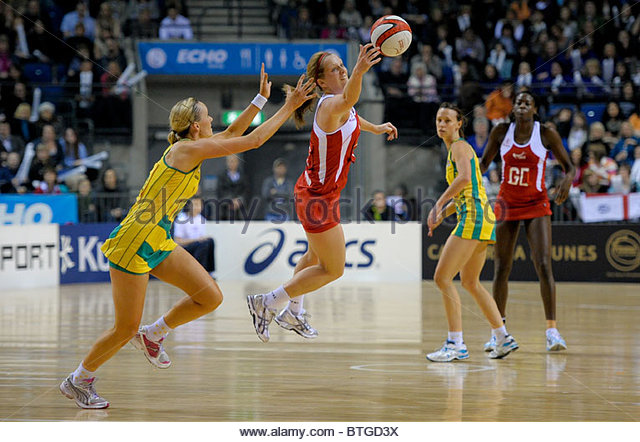